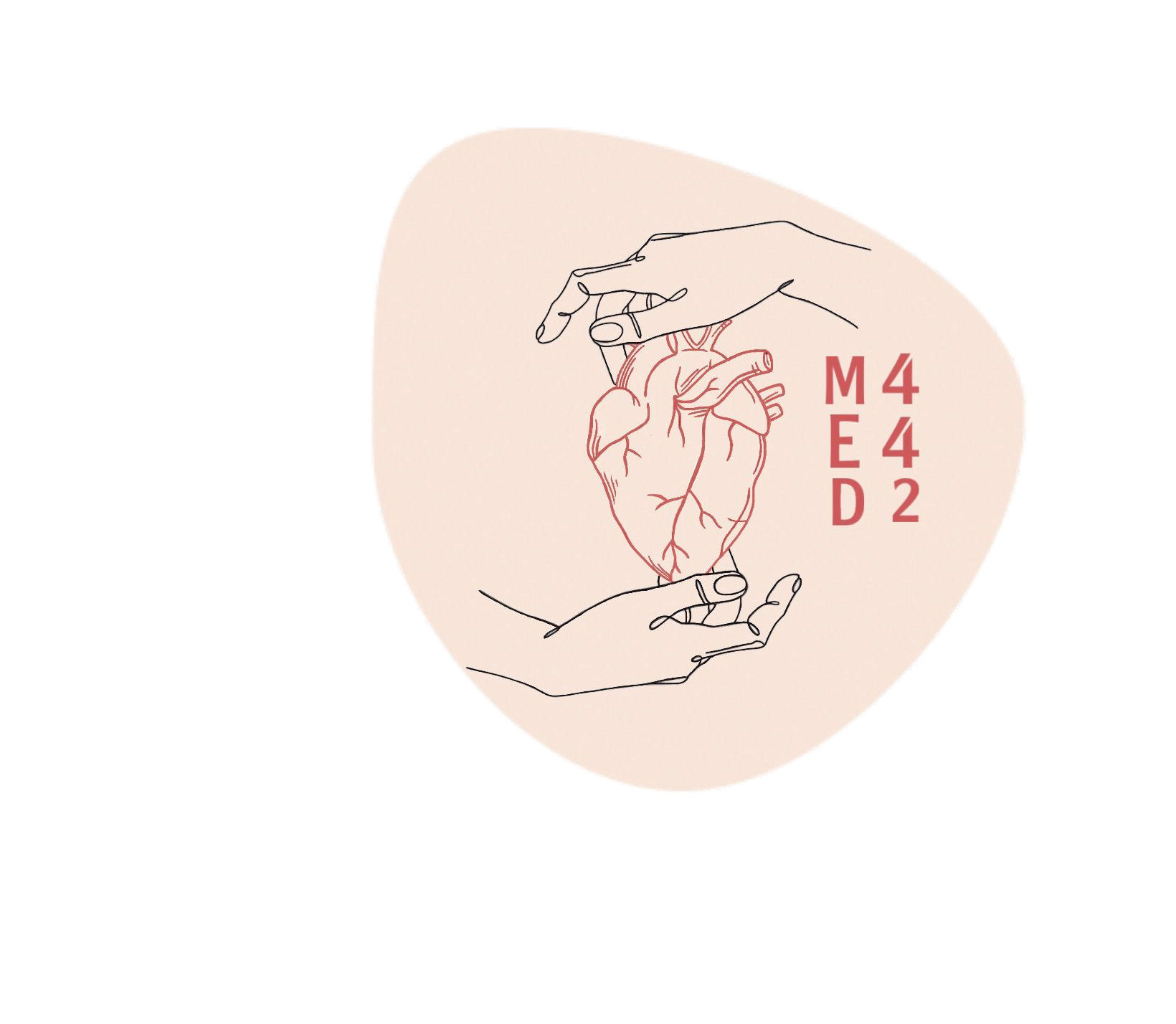 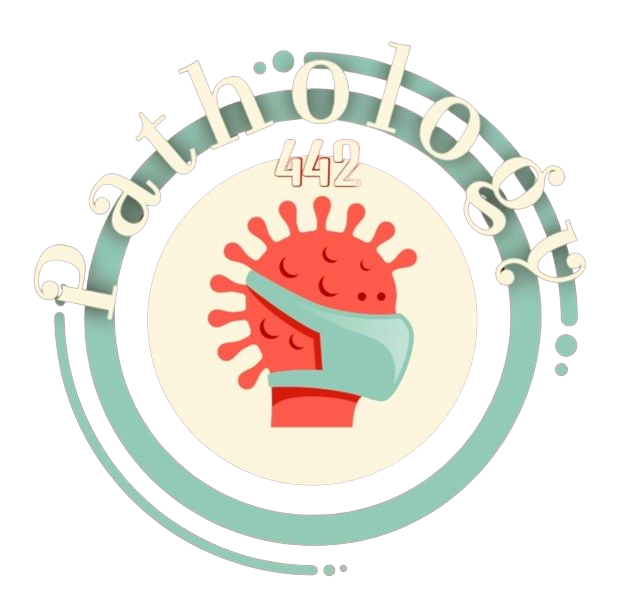 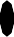 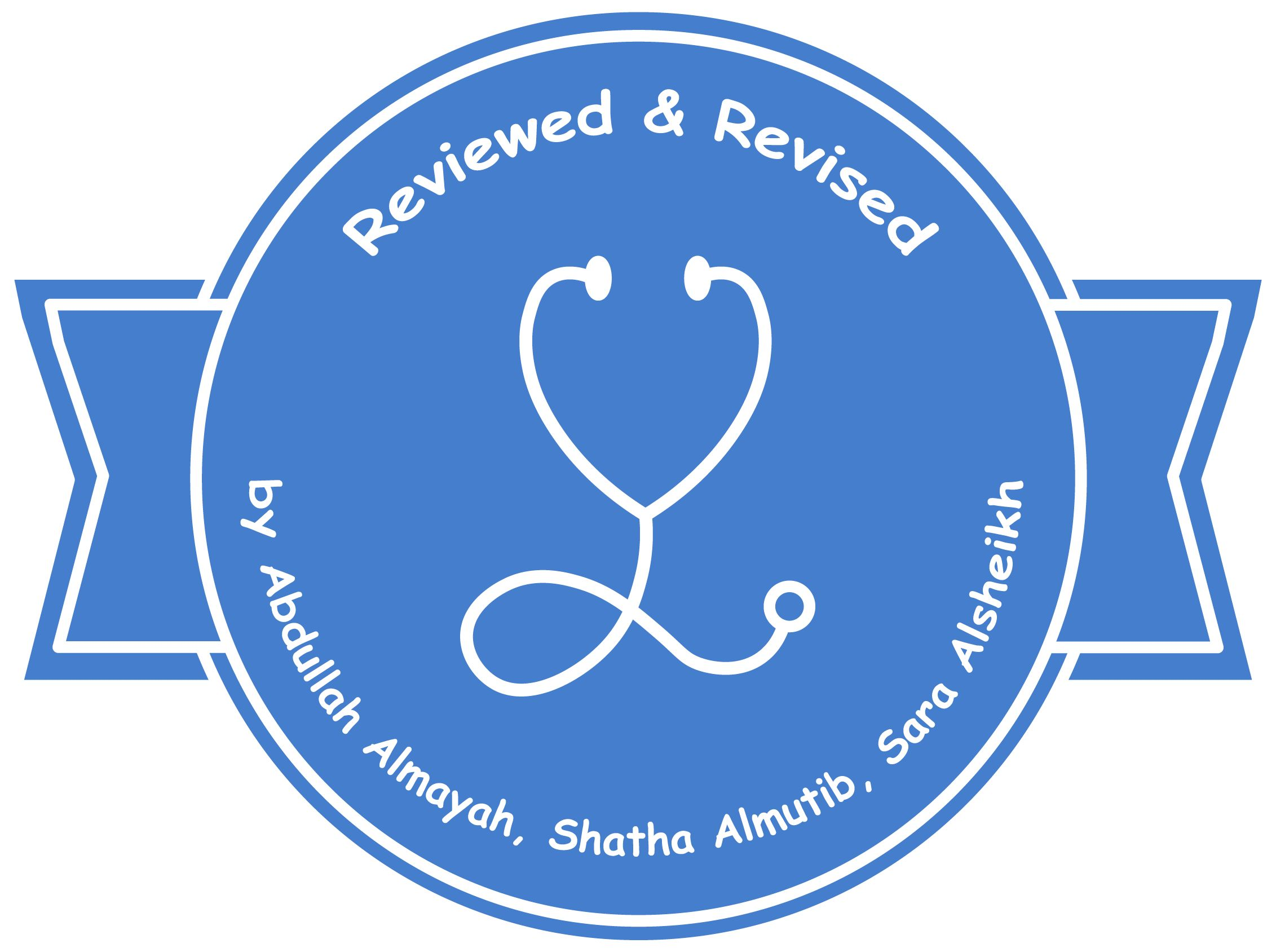 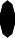 Chronic Obstructive  Pulmonary Diseases
Colour index:
Main text
Important
In girls slides only
In boys slides only
Doctor‘s notes
Extra info.
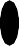 Editing ﬁle
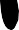 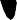 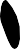 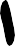 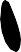 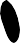 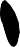 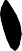 Objectives
Know that the major obstructive disorders and  compare the major clinical and functional  differences between them

Aware that the symptom common to all these  disorders is "dyspnea" (difﬁculty in breathing) but  each have their own clinical and anatomical  characteristics

Deﬁne emphysema and the following forms of  emphysema: panacinar emphysema, centriacinar  emphysema

Deﬁne chronic bronchitis, describe its pathogenesis  and the morphologic changes. Describe the  mechanism of airway obstruction in a patient with  chronic bronchitis

Deﬁne Bronchiectasis, its causes, presentation,  morphology and signiﬁcant
Obstructive Lung Diseases
Deﬁnition

Obstructive (airway) disease is characterized by an increase in  resistance to air ﬂow caused by partial or complete obstruction at  any level.
Each disease have distinct clinical and anatomic, but overlaps  between emphysema, chronic bronchitis, and asthma are  common.
Obstructive Lung  Diseases
Bronchial  Asthma
Chronic obstructive pulmonary  disease (COPD)
Bronchiectasis
Chronic  bronchitis
Emphysema
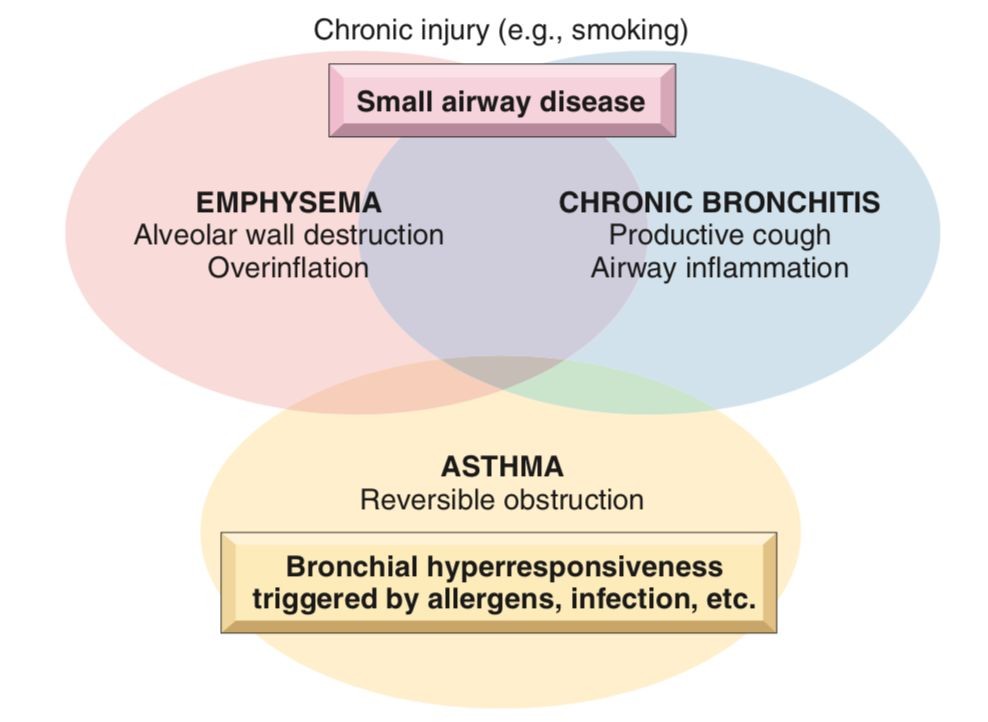 The anatomic distribution of these  disorders also is somewhat different,
chronic bronchitis initially involves  the large airways,
emphysema affects the acinus.
Emphysema and chronic bronchitis often  are grouped together under the rubric of  chronic obstructive pulmonary disease  (COPD)
Emphysema can exists without chronic  bronchitis (particularly in α1-anti-trypsin  deﬁciency), but usually coexist
Remember
Chronic obstruction of lung airﬂow that interferes with normal breathing  and not fully reversible
Traditionally, regarded as a combination of smoking-related lung disease:  emphysema; chronic bronchitis
Pulmonary function tests:
Reduced FEV1 ,
Normal or near-normal FVC
FEV/FVC ratio is reduced
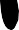 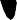 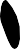 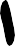 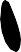 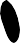 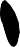 Emphysema
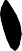 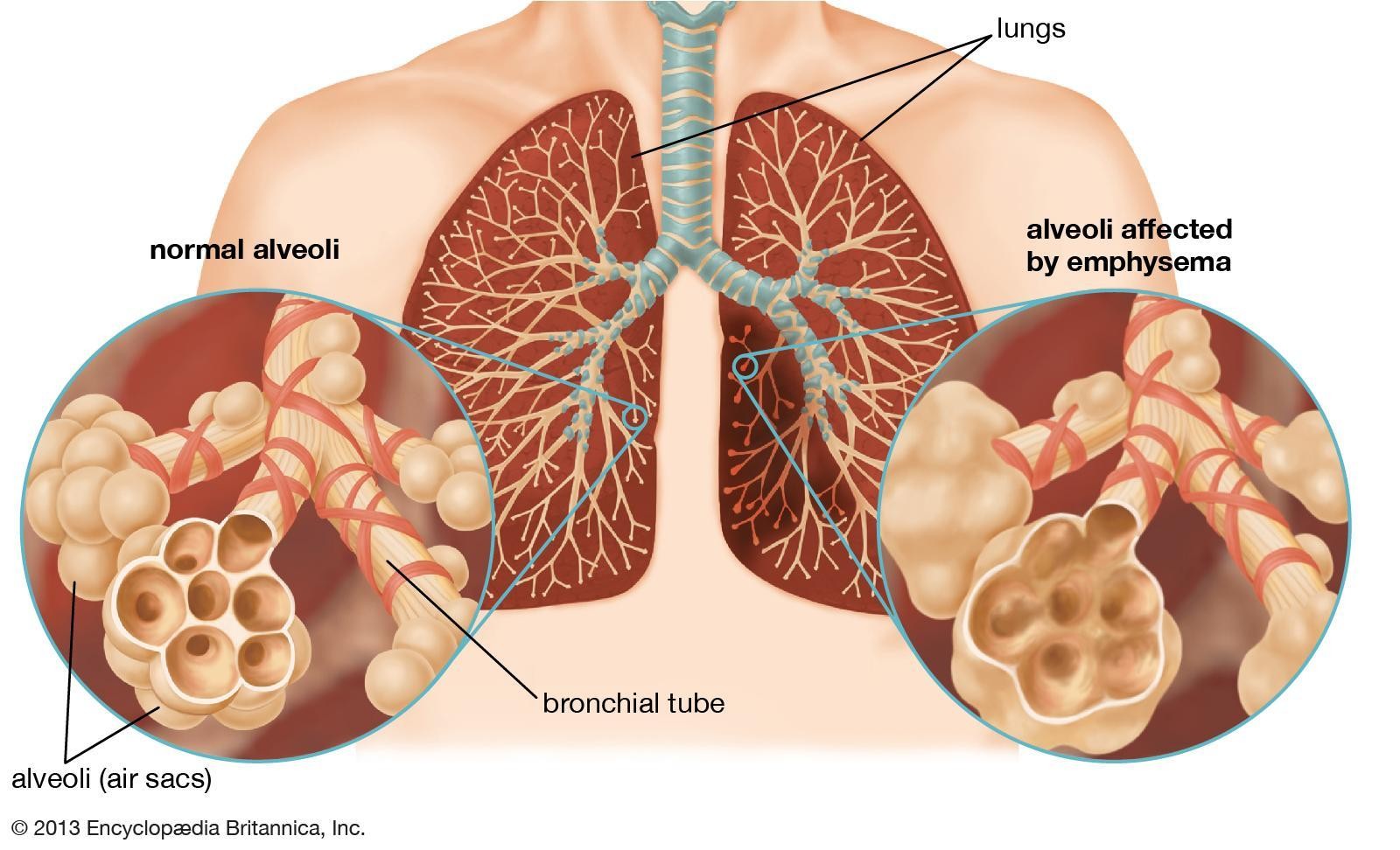 Deﬁnition

Is the abnormal permanent  enlargement of the air spaces distal to  the terminal bronchioles accompanied  by destruction of their walls without  obvious ﬁbrosis.
Types
Only ﬁrst two types cause signiﬁcant  airway obstruction
Distal acinar/  paraseptal
Centriacinar
Irregular
Panacinar
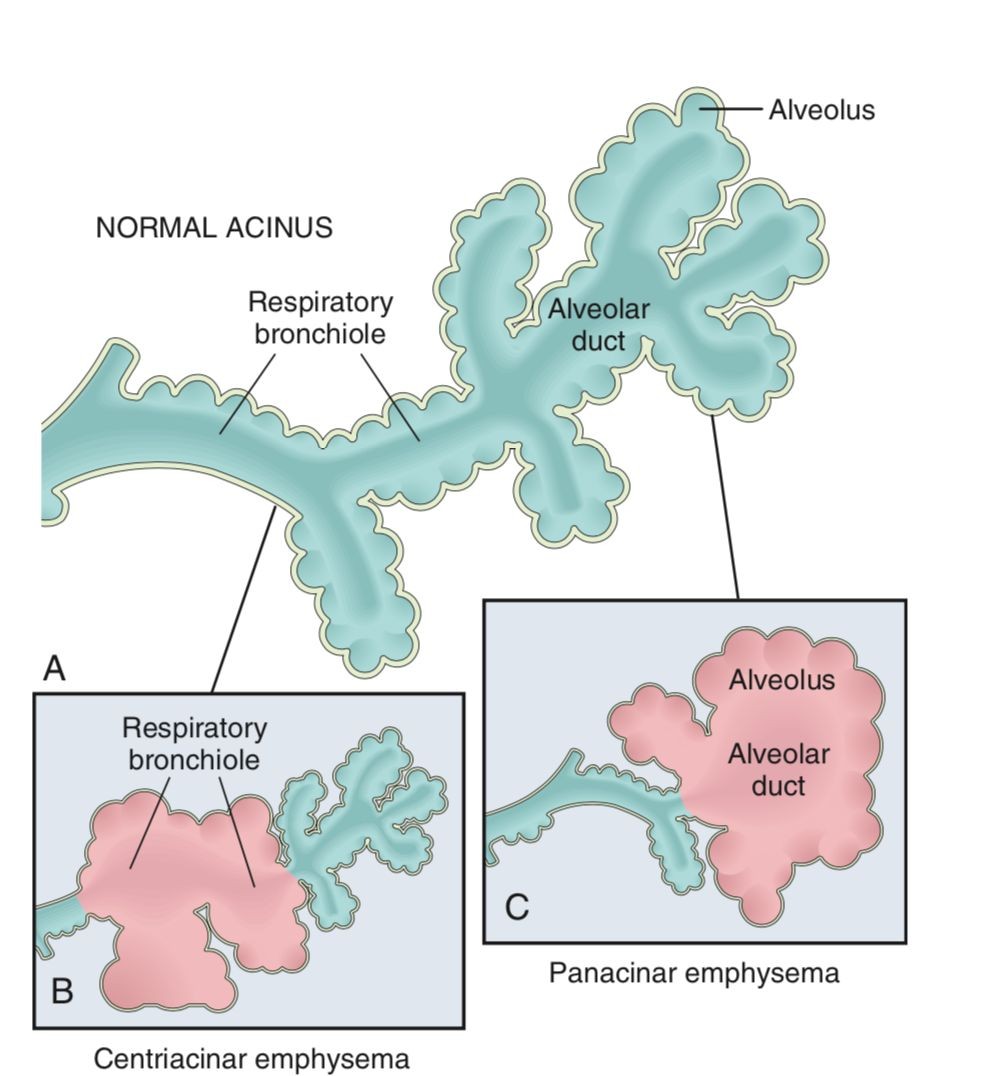 Diagram of normal structure of  the acinus, the fundamental unit of  the lung

Centriacinar emphysema with  dilation that initially affects the  respiratory bronchioles

Panacinar emphysema with initial  distention of all the peripheral  structures (i.e., the alveolus and  alveolar duct)
Classification of emphysema
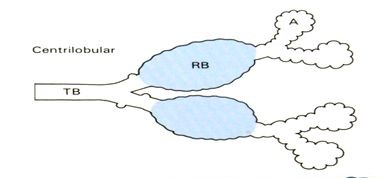 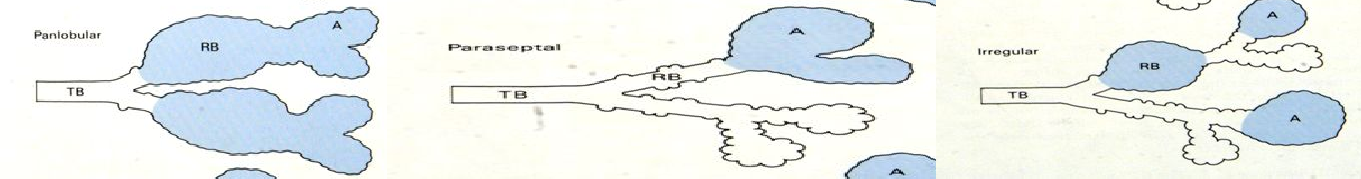 This whole slide is from the girls slides only!!
Conditions related to  emphysema
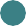 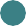 Obstructive overinﬂation:
Expansion of the lung due to air  trapping. A common cause is subtotal  obstruction of an airway by a tumor or  foreign object. Can be life threatening  if expansion of the affected portion  produces compression of the  remaining normal lung.
Compensatory emphysema:
The dilation of residual alveoli in  response to loss of lung substance  elsewhere, such as occurs after  surgical removal of a diseased lung  or lobe.
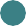 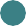 Bullous emphysema:
Any form of emphysema that  produces large subpleural blebs or  bullae (spaces >1 cm).
Mediastinal (interstitial)  emphysema:

Caused by entry of air into the  interstitium of the lung, from where it  may track to the mediastinum and  sometimes the subcutaneous tissue.
❏	It may occur spontaneously if a  sudden increase in intra alveolar  pressure (as with vomiting or  violent coughing) produces  alveolar rupture
❏	Can develop in children with  whooping cough
❏	Can occur in patients who have  partial bronchial obstruction or
❏	in individuals with a perforating  injury (e.g. fractured rib)
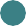 Subcutaneous emphysema:
When the interstitial air gets into  the subcutaneous tissue with  marked swelling of the head and  neck and crackling crepitation  over the chest.
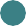 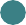 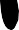 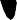 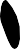 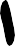 cont…
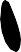 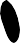 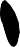 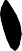 Morphology
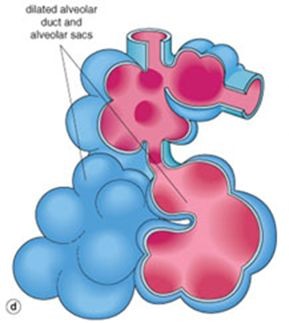 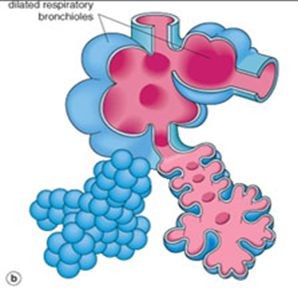 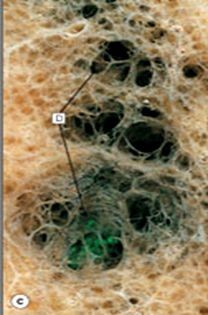 Normal distal lung  acinus
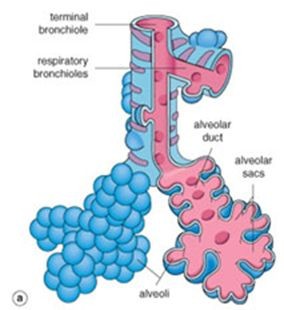 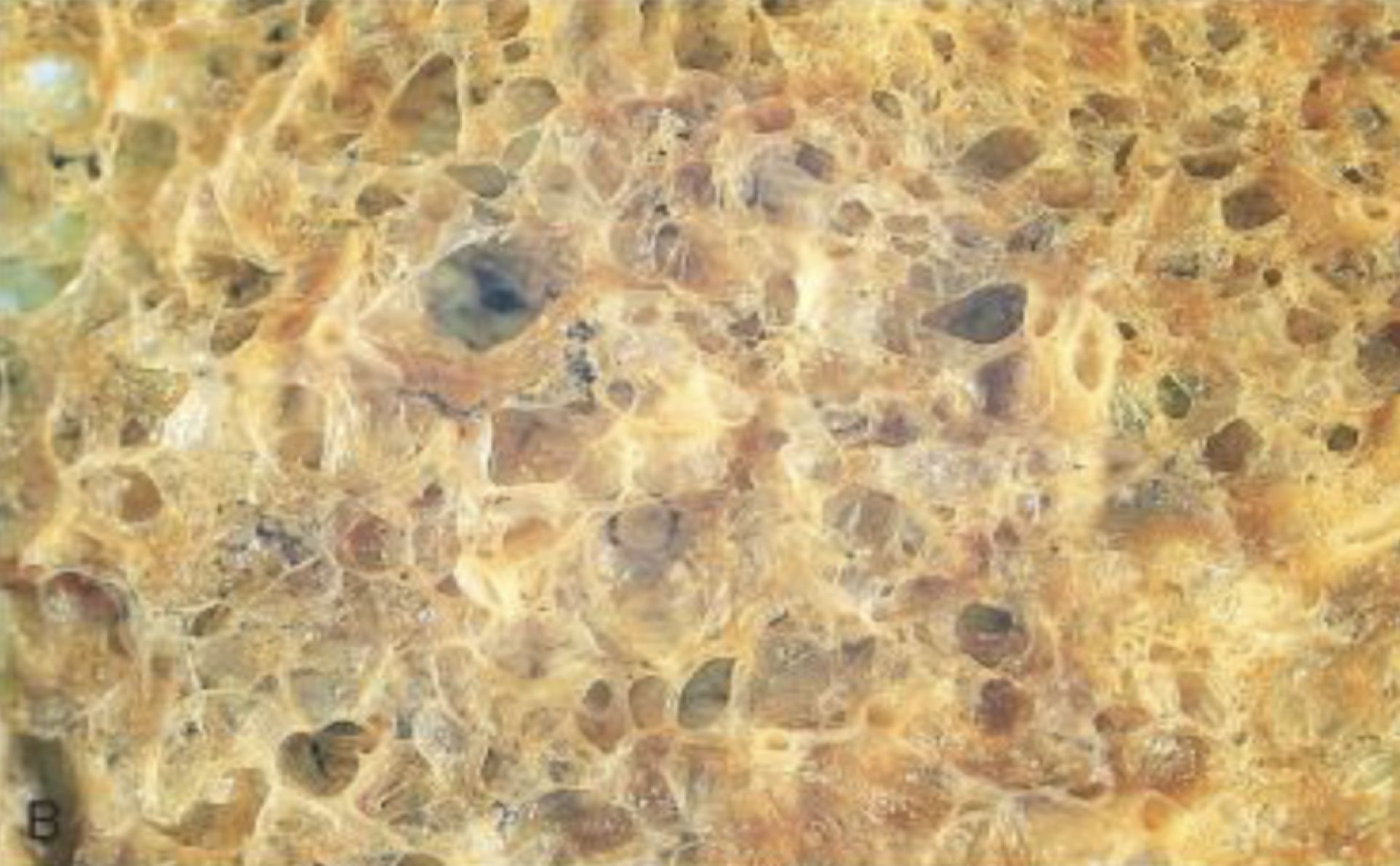 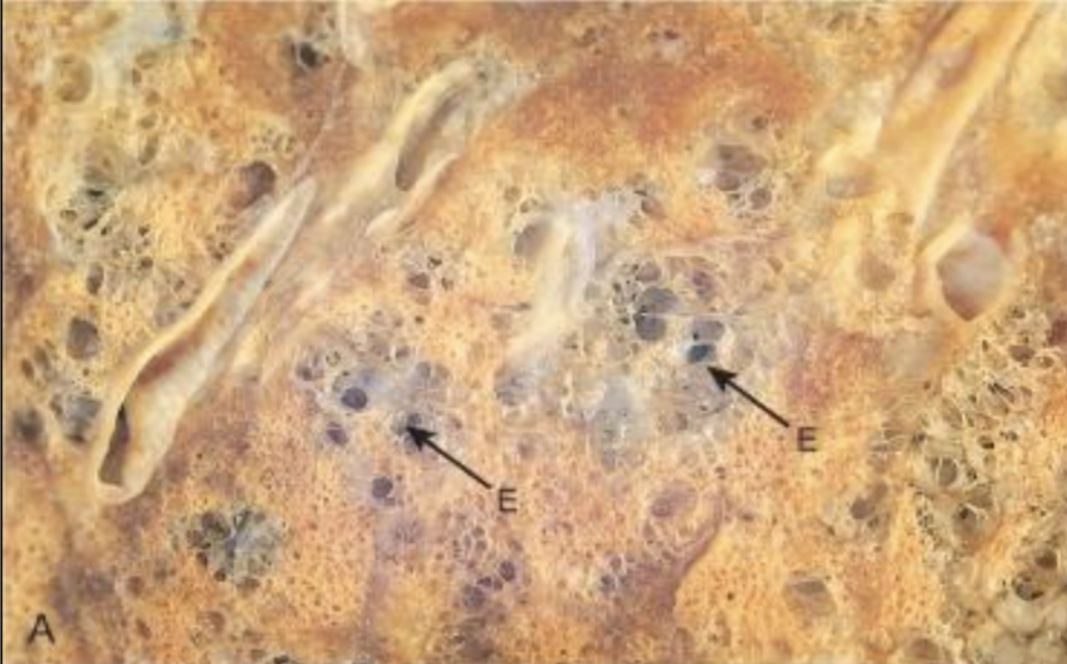 Panacinar (pale,  voluminous  lungs )
Centriacinar (Some  parts are normal and  some parts are  dilated)
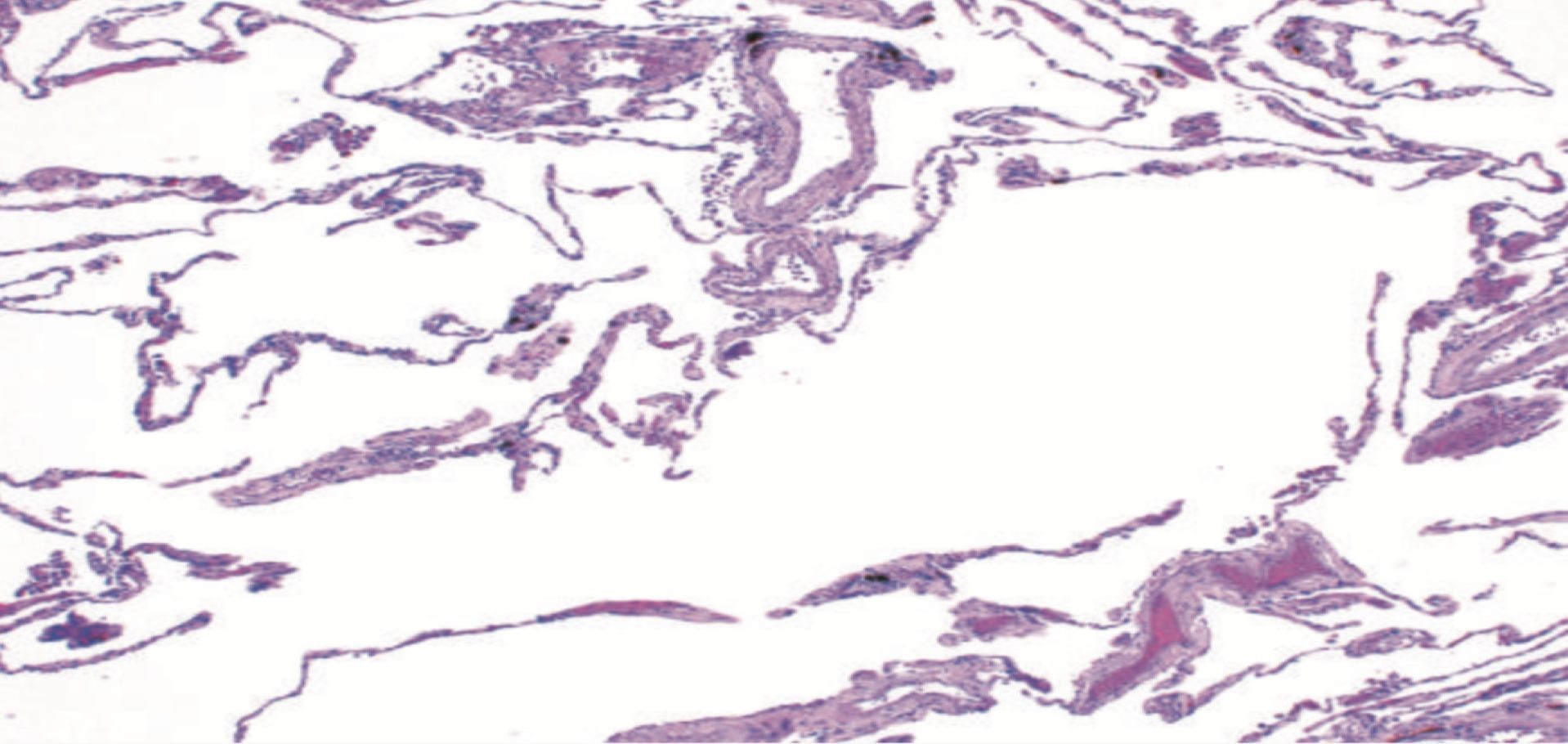 Microscopic morphology:  Thinning, dilated and destroyed  alveolar walls (septa) with  coalescence (fusion) of air spaces  without ﬁbrosis
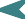 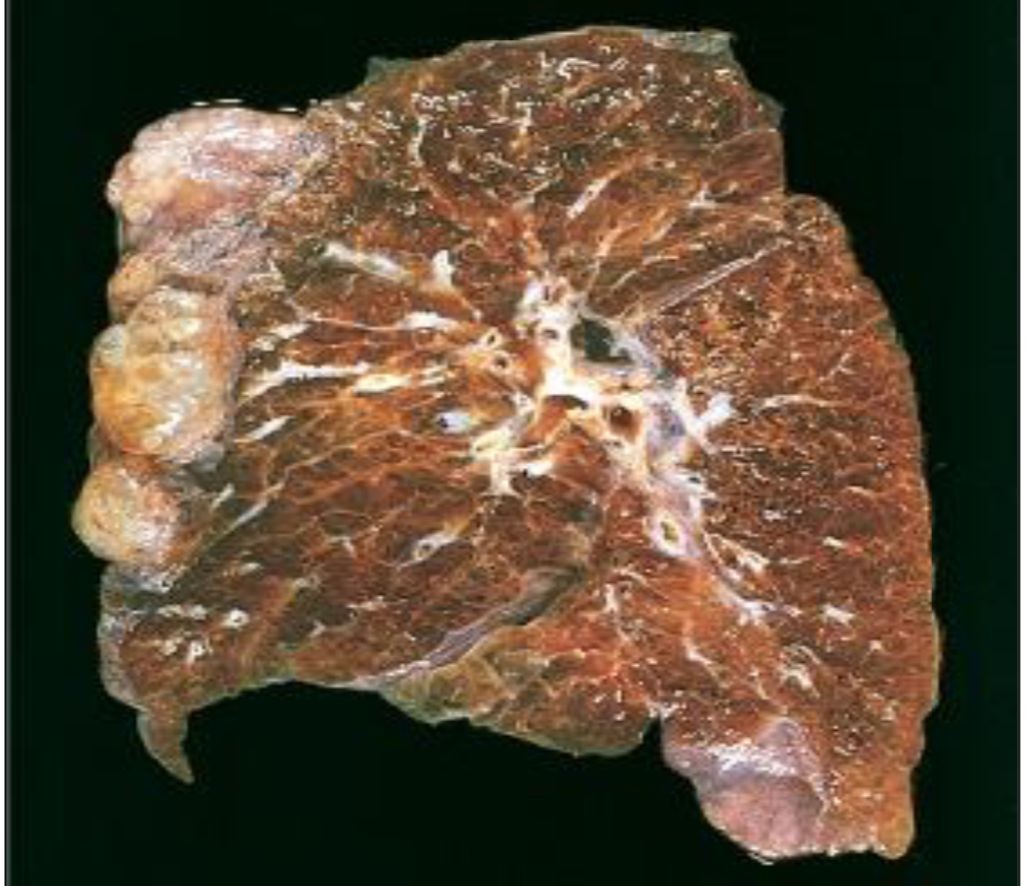 #1
Gross morphology:
Bullous emphysema with large  subpleural bullae (upper left)
Large apical blebs or bullae are more  characteristic of irregular  emphysema secondary to scarring  and of distal acinar emphysema
Distal acinar /paraseptal: forming  multiple cyst-like structures with  spontaneous pneumothorax
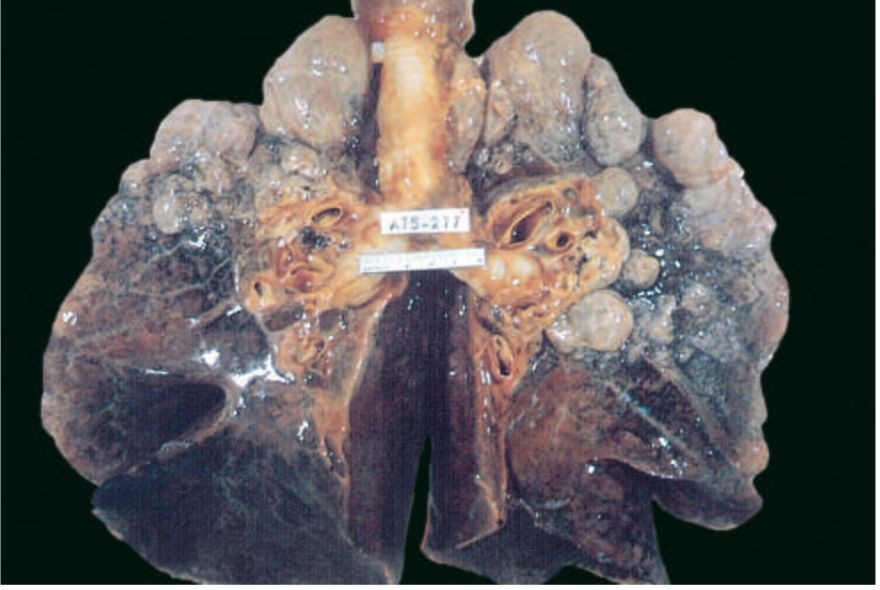 #2
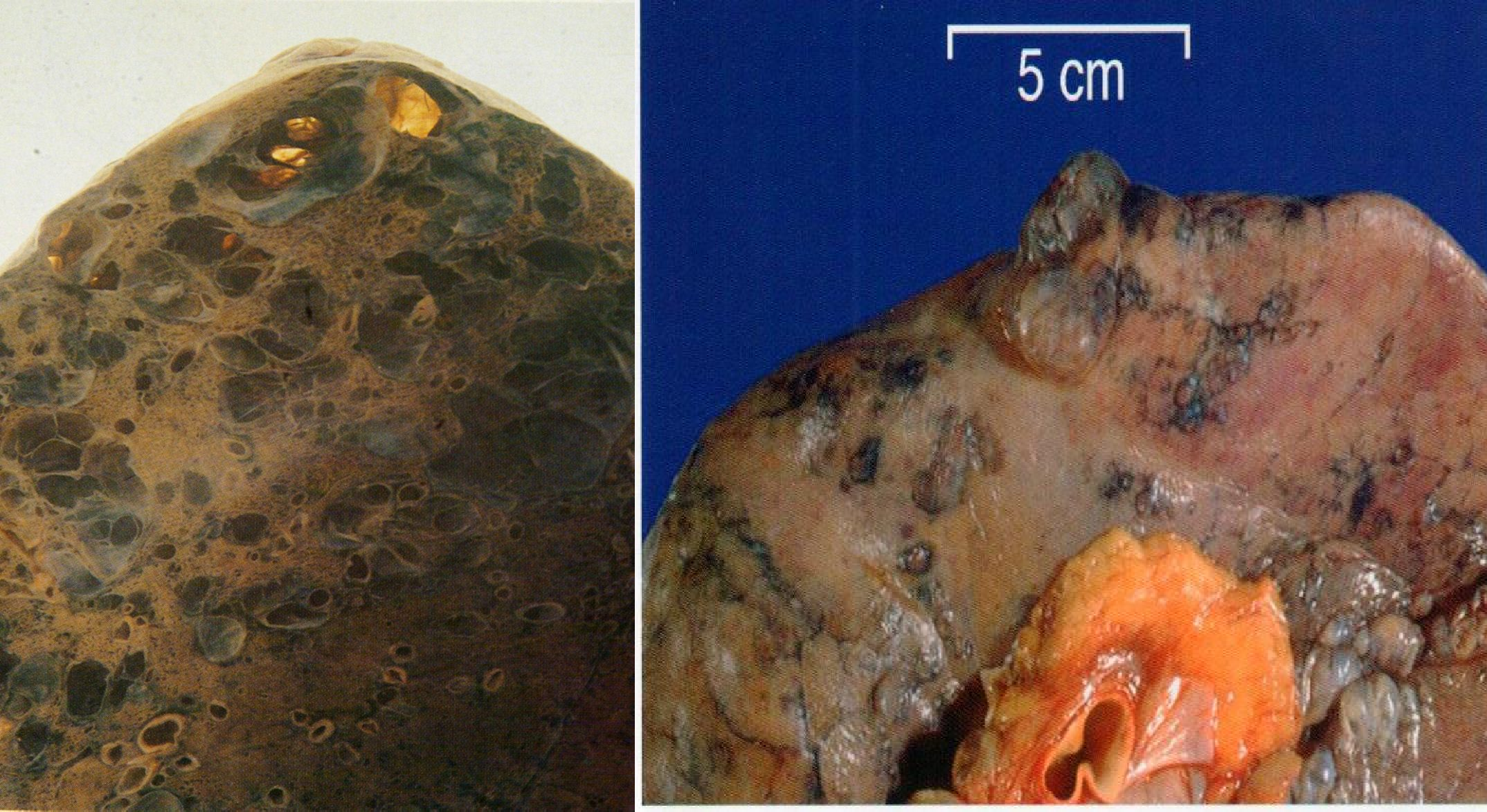 #3
cont…
Clinical features
Pulmonary function test
Reduced FEV1 + Normal FVC + Reduced FEV1/FV
Cough and Wheezing.
In patients with  underlying chronic  bronchitis or chronic  asthmatic bronchitis
Weight loss
Is common and may  be severe enough to  suggest occult  malignant tumor
Dyspnea usually the  ﬁrst symptom. Begins  insidiously but is  steadily progressive
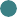 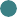 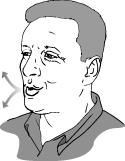 Barrel-shaped chest
(In severe cases)

The hyperinﬂation result from:
air-trapping with  inﬂammatory changes
hypersecretion of viscid  contraction in the small  airways.
Note the associated indrawing of  the intercostal muscles. Similar  changes are seen in patients with  chronic bronchitis and asthma
Fish-mouth breathing
(In severe cases)
The patient starts to breathe out  closed or nearly closed lips to  keep the intrabronchial pressure  high and prevent collapse of the  bronchial wall and expiratory  obstruction.
Later in expiration the lips are  blown forwards and open, often  with a grunt.
(Pursed-lip breathing)
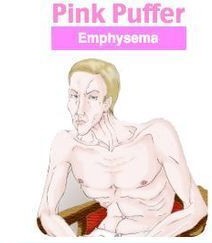 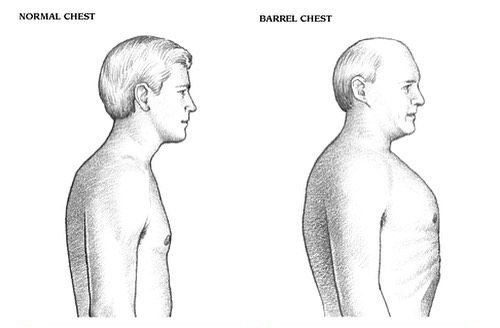 Pink Puffer
(In severe cases)
Because of prominent  dyspnea and adequate  oxygenation of hemoglobin
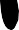 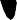 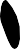 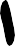 Pathogenesis
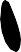 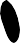 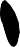 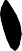 These 2 pictures explained the pathogenesis of emphysema:
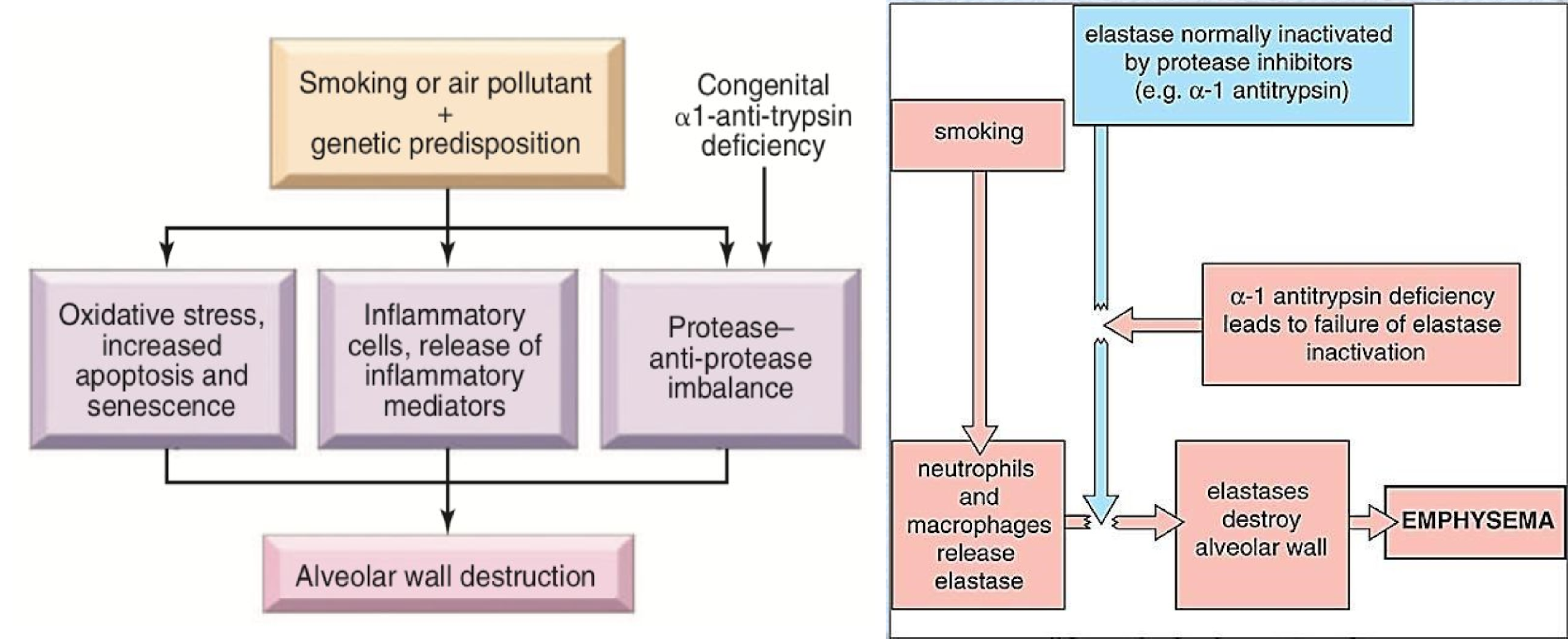 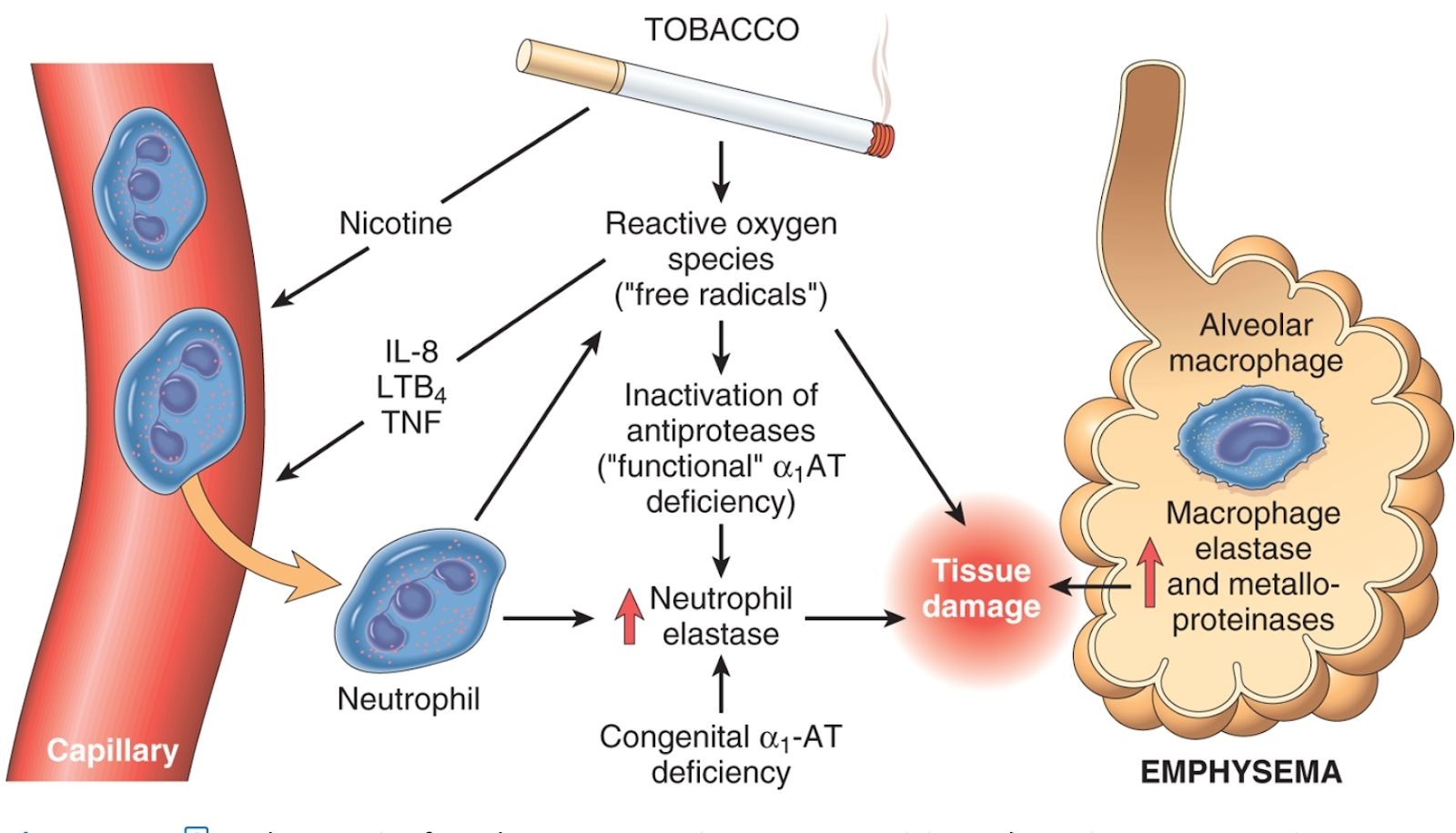 Proteases such as elastase are secreted by  alveolar macrophages and neutrophils and  are responsible for the destruction of the  alveolar parenchyma. (neutrophils are  attracted by Inﬂammatory cytokines: IL8,  LTB4, and TNF)
Complications
Death from emphysema is related to:

Pulmonary failure with respiratory  acidosis, hypoxia and coma.
Secondary Pulmonary hypertension.  (arising form both hypoxia-induced  pulmonary vascular spasm and loss of  pulmonary capillary surface area from  alveolar destruction)
Right-sided heart failure (Cor pulmonale)
Pneumothorax
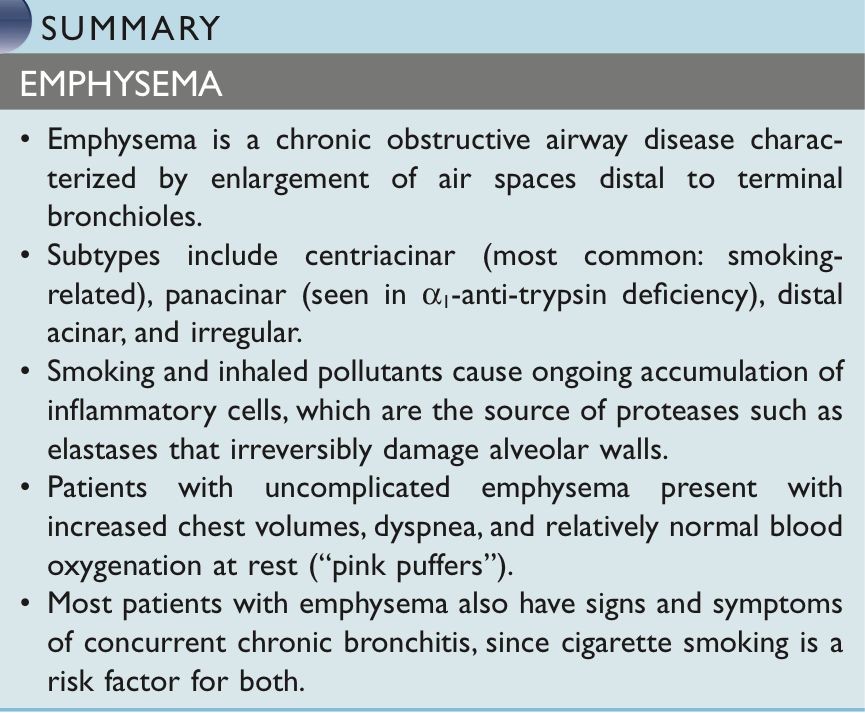 Chronic bronchitis
Deﬁnition:

Persistent productive cough for 3 consecutive months (at least) in  2 consecutive years (at least).

Causes

Cigarette smoking (most important).
Air pollutants.
Cystic ﬁbrosis.

Pathogenesis
Cigarette smoking , air pollutants and environmental irritants induce:
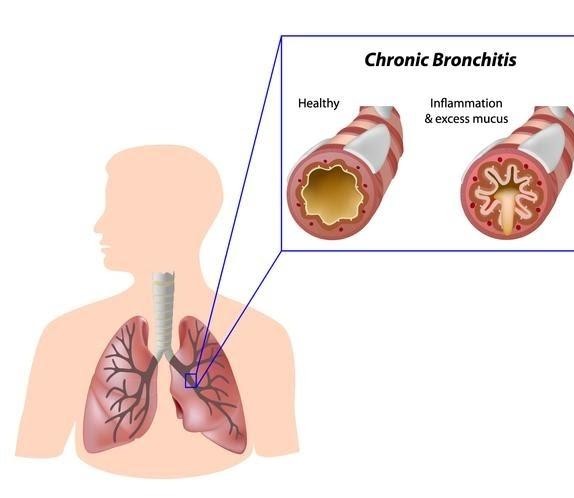 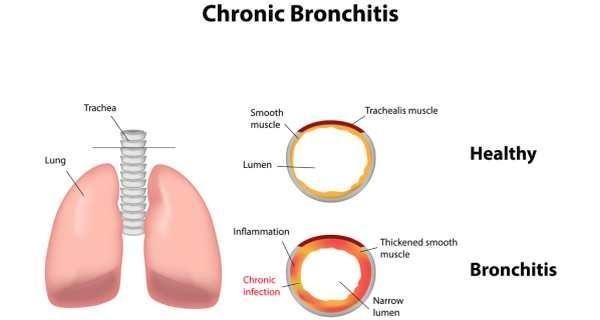 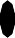 1
Hypertrophy of mucous secreting cells in trachea and bronchi increase goblet  cells in bronchiole.
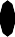 2
Chronic inﬂammation; macrophages, neutrophils.
3
Secretion of IL-13 by T lymphocytes.
4
Chronic inﬂammation with increased mucous formation leads to bronchiolar  obstruction along with ﬁbrosis.
5
As result; mild or signiﬁcant airﬂow obstruction, which almost always  complicated by emphysema.
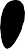 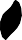 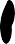 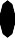 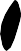 Morphology
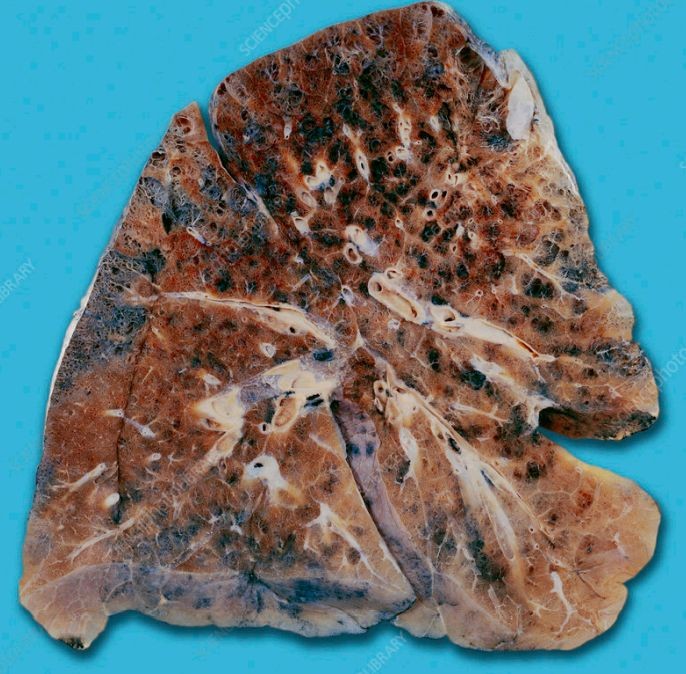 Gross morphology:
Bronchial wall shows; Redness,  swelling, covered by mucopurulent  secretion.
Thickening of the wall Mild  narrowing of bronchial lumen.
Small bronchioles are ﬁlled with  secretion.
★ “Reid Index“: which is a mathematical relationship comparing the thickness of the  mucus glandular tissue versus the distance from the epithelium to the level of the  cartilage. ( it’s > 40-50% from the entire thickness of the bronchial wall in Chronic  bronchitis) “Normally:<40%” (★ Doctor said “will come in exam”)
Microscopic
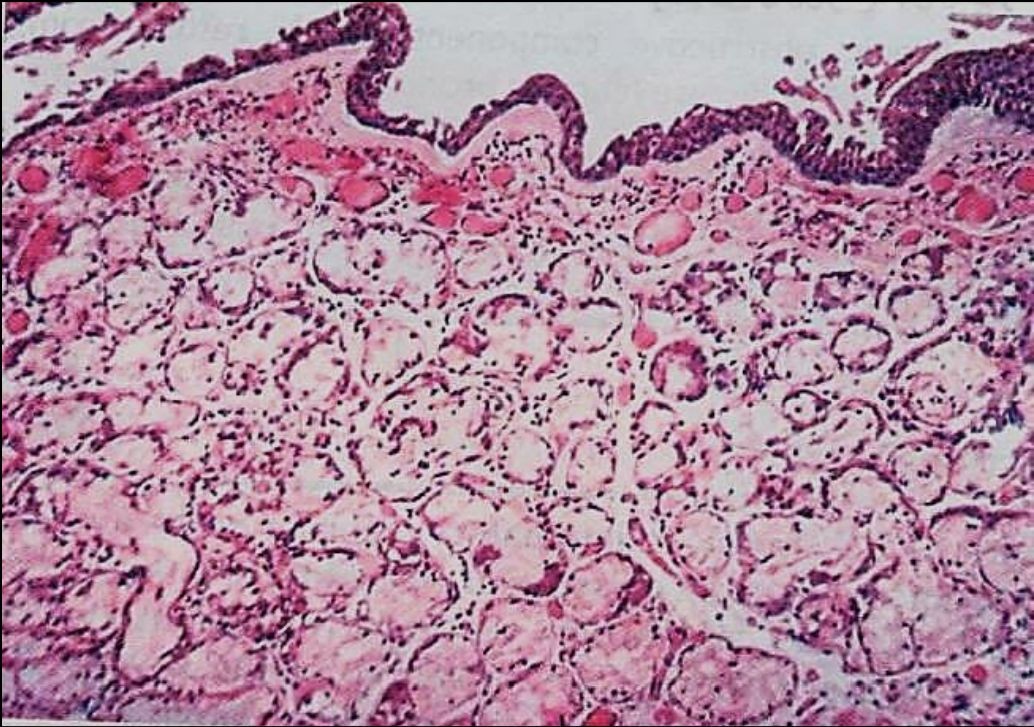 Histologic examination
Chronic inﬂammation.
Enlargement of mucus  secreting glands.
Goblet cell metaplasia.
Bronchiolar wall ﬁbrosis.
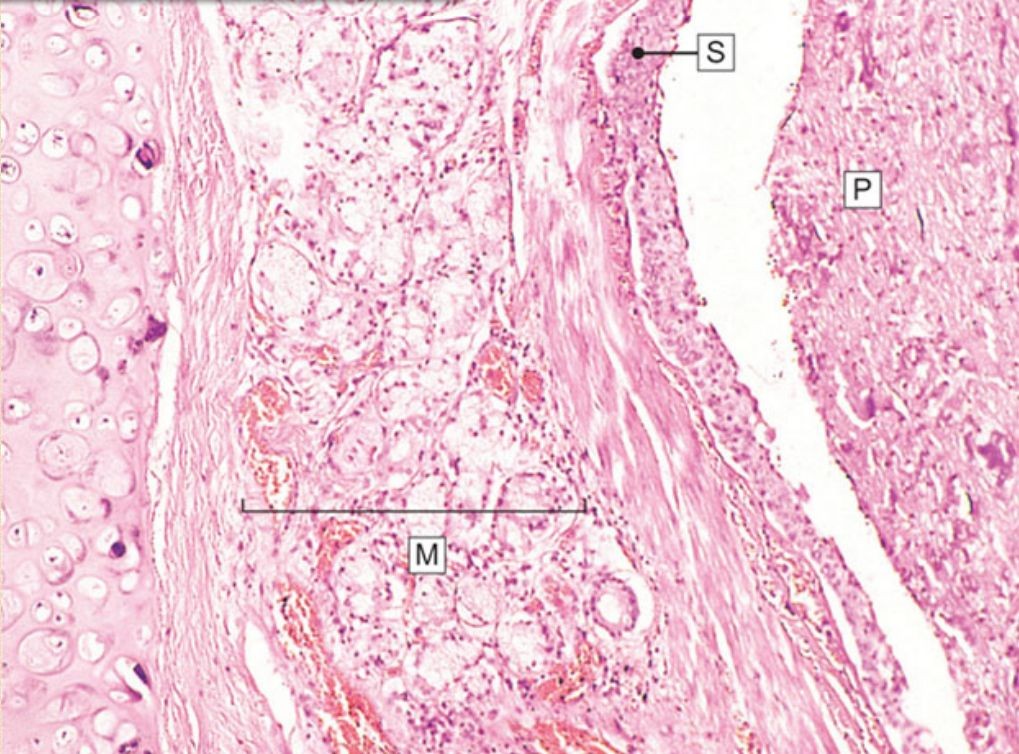 In chronic bronchitis the main  abnormality is secretion of  abnormal amounts of mucus,  causing plugging of the airway  lumen (P).
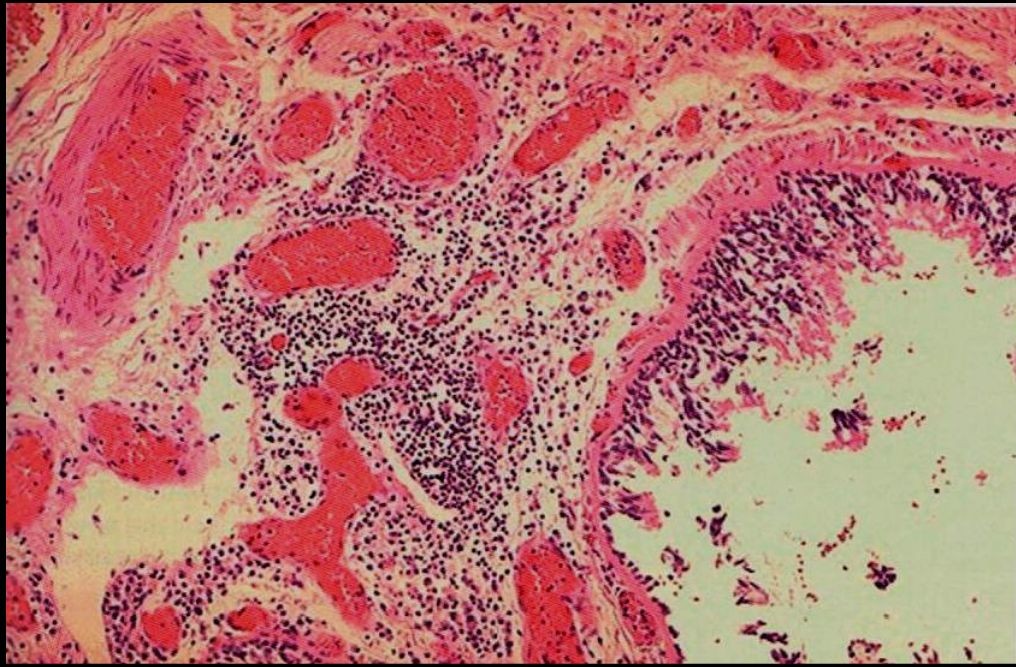 Chronic inﬂammation in the  bronchial wall.
Clinical Complications &  presentation
Clinical Complications:
1
Cough and sputum production persist indeﬁnitely without ventilatory  dysfunction.
2
Outﬂow obstruction marked by hypercapnia, hypoxemia, and
cyanosis.
3
Patients with chronic bronchitis and COPD have frequent exacerbations,  more rapid disease progression, and poorer outcomes than those with  emphysema alone.
4
Death due to further impairment of respiratory functions after  superimposed acute bacterial infections.
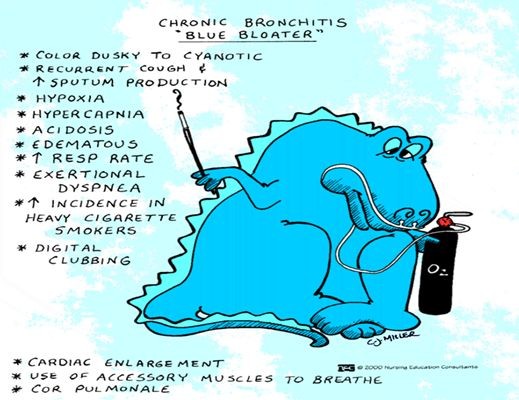 Clinical  presentation:
Patient with emphysema who also  has pronounced chronic bronchitis  and a history of recurrent infections.
Dyspnea usually is less prominent,  and in the absence of increased  respiratory drive the patient retains  carbon dioxide, becoming  hypoxic  and often cyanotic.
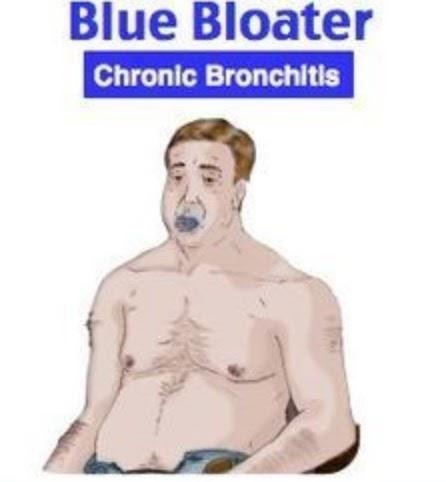 Comparison
Bronchiectasis
Deﬁnition:

Permanent dilation of bronchi and bronchioles caused by  destruction of smooth muscle and the supporting elastic tissue.

Not a primary disorder, as it always occurs secondary to persistent  infection (ex:chronic necrotizing infections) or obstruction caused  by a variety of conditions.
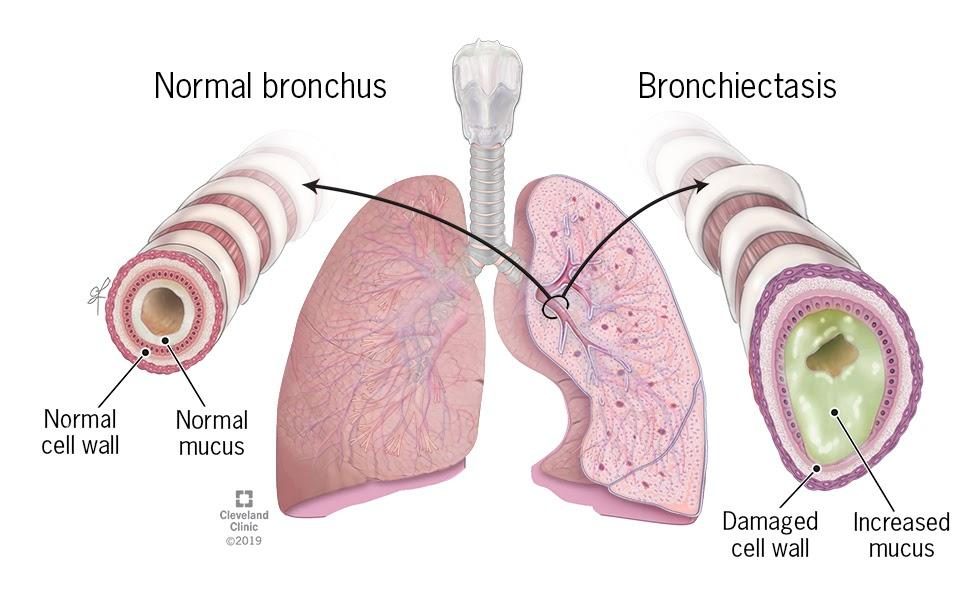 Etiology (causes):
1
2
Bronchial obstruction  Tumors, forging  bodies
Congenital or hereditary  conditions
Cystic ﬁbrosis,  intralobar sequestration
4
3
Other conditions
-Systemic lupus  erythematosus(SLE)
-Rheumatoid arthritis
Postinfectious conditions  bacteria, viruses and  fungi
Pathogenesis
1
Obstruction & infections are the major cause.
After  obstruction→ air is reabsorbed from the airways  distal to the obstruction→ atelectasis.
Accumulation Of intraluminal secretions→ dilatation of the  airways + Bronchial wall inﬂammation.
2
If the obstruction persists during the period of growth
These changes become irreversible
3
When superadded suppurative necrotizing type of  infection
Extensive bronchial and bronchiolar wall damage
Atelectasis: a complete or partial collapse of the lung or an area of the lung
Clinical presentation
Severe persistent cough with sputum (mucopurulent sputum)  sometime with blood.
Clubbing of ﬁngers.
Dyspnea.
Hypoxia, hypercapnia, cyanosis.
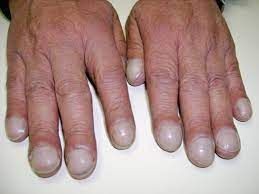 Clubbing of ﬁngers
Morphology
Gross
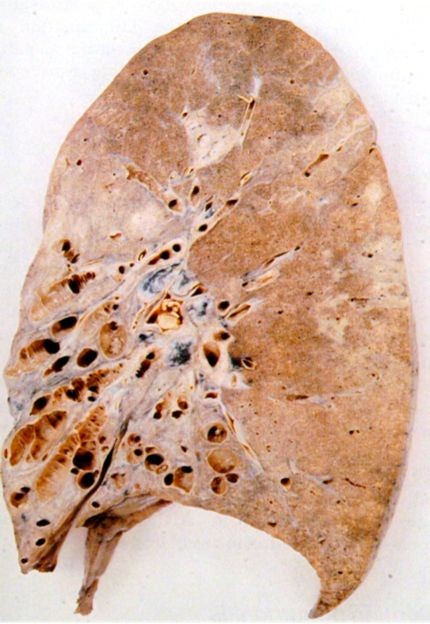 Dilatation of bronchi with destruction of  bronchial walls
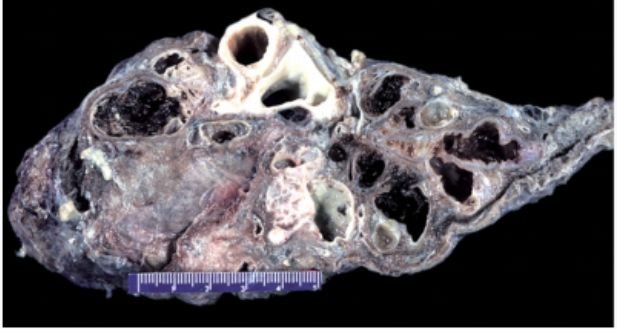 Usually, lower lobes or distal
Dilatation about Four times the normal  diameter
Mucosa: congested with ulcers
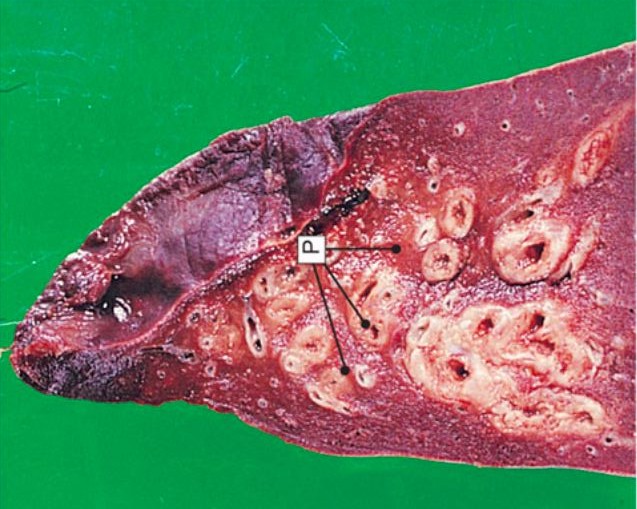 A lower lobe of lung surgically resected for  bronchiectasis
Microscopic
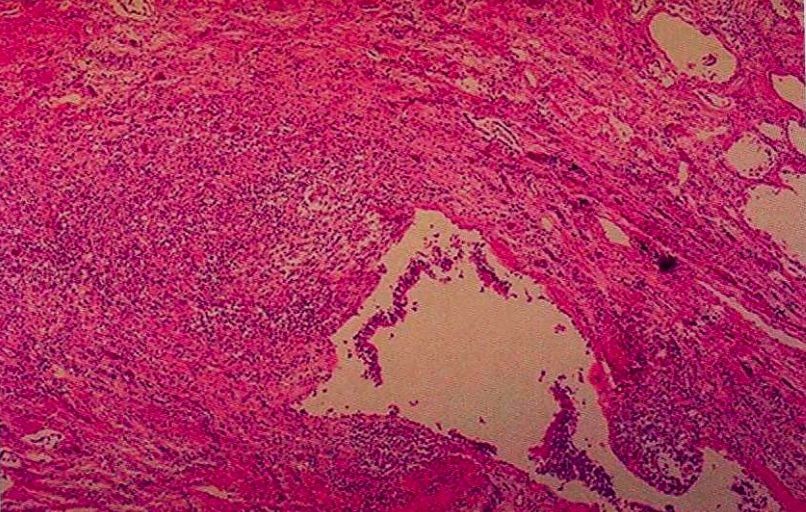 Acute and chronic inﬂammation.
Destruction with abscess.
Epithelial ulcerations
Can show squamous metaplasia.
Glandular atrophy
Fibrosis of bronchiolar wall.
Complications
Signiﬁcant obstructive ventilatory defects, with hypoxemia,  hypercapnia, pulmonary hypertension, and cor pulmonale.
Lung Abscess  .
Rare complications: brain abscess and amyloidosis.

Amyloidosis: the name for a group of rare, serious conditions caused by a  build-up of an abnormal protein called amyloid in organs and tissues  throughout the body.
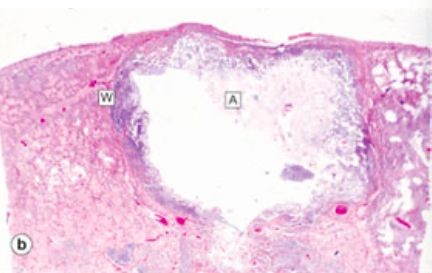 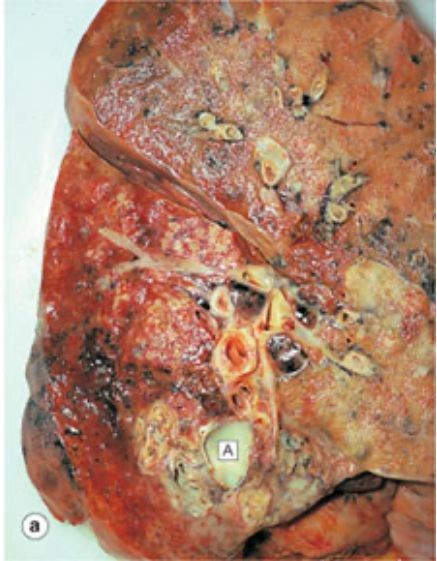 Lung Abscess
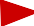 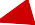 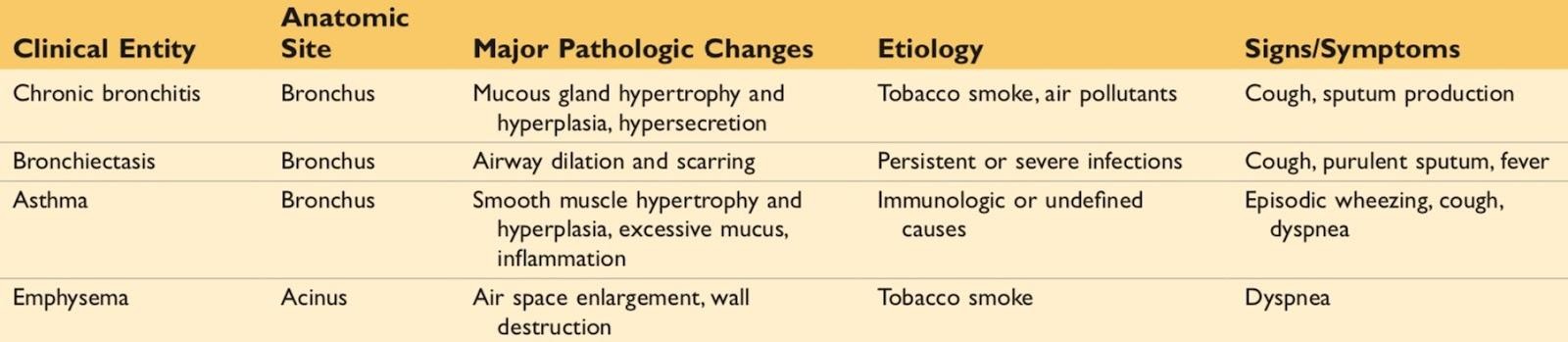 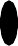 Dr. Al-Rikabi’s  Notes
Emphysema
1
Definition (pathological):
Dilatation and destruction of the small airspaces distal to the terminal  bronchioles, they are called pink puffers.

Pathogenesis:
Smoking irritates bronchial tree > inﬂammation > release  proteases/elastases which destruction of alveolar wall.
α1 anti-trypsin (on a PI or PZ locus on chromosome 14) deactivates  elastases and proteases.

Morphology:
Black lung color because of anthracosis and presentation of  emphysematous bullae (bubbles).
(cont.) —>
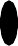 Dr. Al-Rikabi’s  Notes
Types:
Paraseptal (distal):
Dilatation of the distal part of acini.
Idiopathic
May complicate to pneumothorax (rupture of bullae) atelectasis (managed via  tube thoracostomy).
Centriacinar (Centrilobular):
Dilatation of the central part of the acini (formed by respiratory bronchiole).
Upper lobe of lung + smokers.
Panacinar (panlobular):
Acini are uniformly dilated.
Congenital by α1 anti-trypsin deﬁciency.
4-Irregular
Scarring of lung/ inﬂammatory condition.
From previous inﬂammatory disease.
Advanced emphysema:
Barrel chest (increased anteroposterior diameter).
Honeycomb lung appearance.
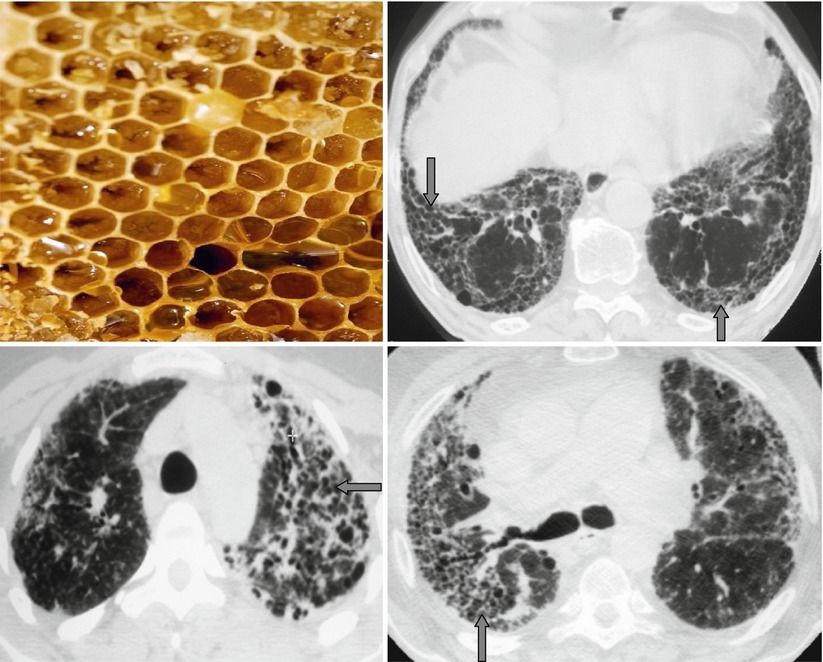 Honeycomb
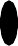 Dr. Al-Rikabi’s  Notes
2
Chronic Bronchitis
Definition:
persistent productive cough which usually lasts for 3 months over 2  consecutive years.
There is chronic inﬂammation of bronchial mucosa that is associated with  hyperplasia/hypertrophy of mucous glands.
Causes:
Usually induced by cigarette smoking and air pollution.
Diagnosis:
Not through biopsy
We can observe that the patient is using accessory muscles.	And pressing  on his chest attempting to push out the air.
People with chronic bronchitis are called blue bloaters (due to cyanosis)
Complications:
Acute exacerbation of chronic bronchitis: it is the secondary acute  exacerbation of chronic bronchitis.
Cor pulmonale: right ventricular failure due to pulmonary hypertension,  when pulmonary pressure is more than 25 mmHg.
Pulmonary acidosis.
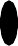 Dr. Al-Rikabi’s  Notes
Bronchiectasis
3
Definition:
Abnormal and permanent dilatation of the bronchi and bronchioles associated  with chronic inﬂammation and excessive secretions. May have dyspnea at different  severities.
Characterized by:
Persistent productive cough.
Histologically we see a mixture of bacteria including anaerobes that cause  the foul smell, chronic inﬂammatory cells and ﬁbrosis >destroyed/ulcerated  walls.
Grossly we see secretions and abscess.
In x-ray we see it as bilateral, small dense (purulent) nodule-like areas with  inﬂammation around the dilated bronchi.
Causes:
Obstruction: Tumor, Foreign body,Fibrosis or Mucous plugs
Cystic ﬁbrosis: caused by a gene in chromosome 7 (resulting in a dynein  deﬁciency, diagnosed by checking Na through sweat) and Characterized by  chronic pancreatitis and increased secretions
Immotile cilia syndrome (kartagener syndrome) (ciliary dyskinesia)
Immunodeﬁciency
Complications:
Abscesses: In the Lung or Brain
Amyloidosis (3 causes: chronic bronchiectasis, chronic osteomyelitis,  migratory abscesses)
MCQs
1.C	2.A	3.A	4.A	5.B
Team leaders
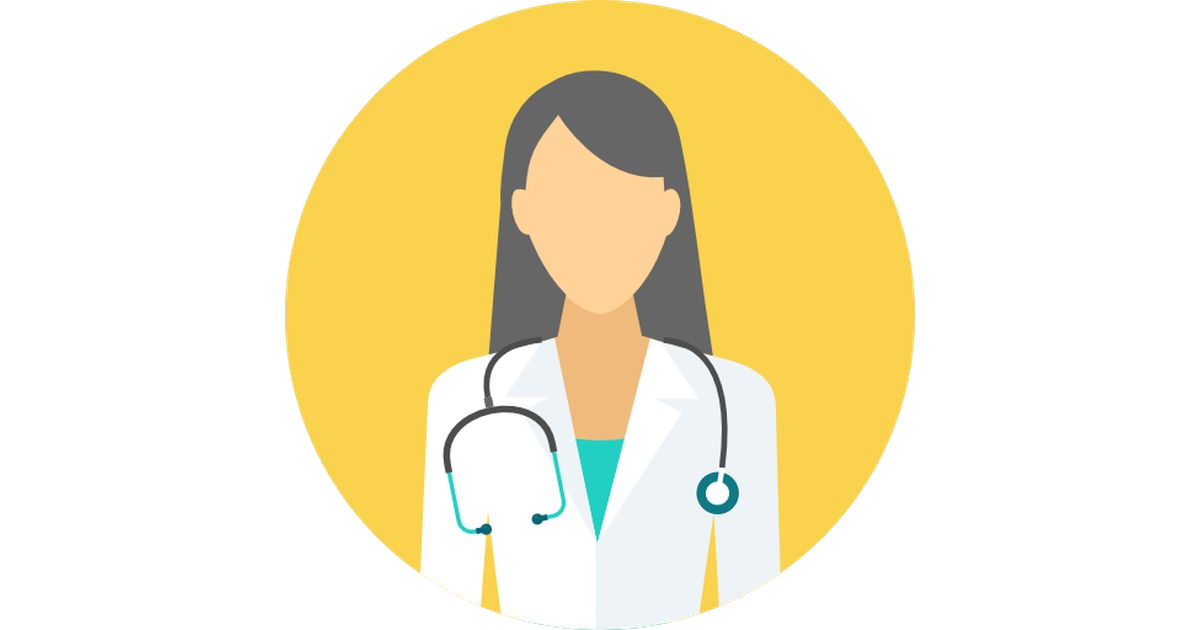 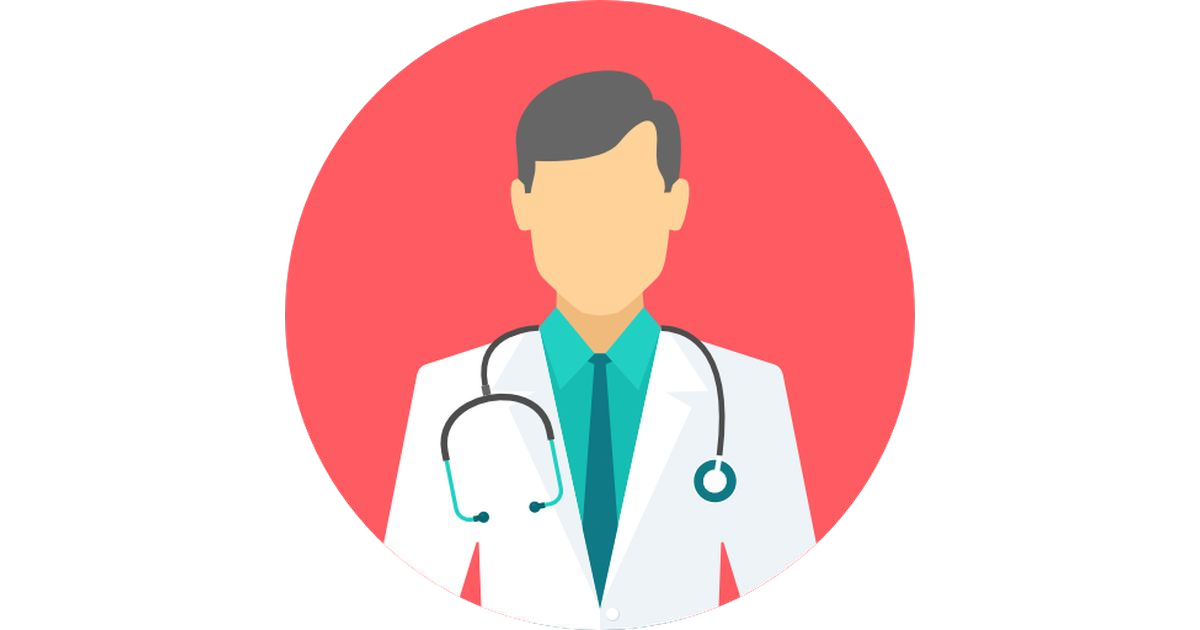 Dema  Alkhattabi
Hassan  Alabdullatif
Team members
Khalid alrasheed  Nawaf Alrefaei  Emad Almutairi  Othman Alabdullah
Mohamed ibn Saqyan  Ibrahim Alhezam  Talal alharbi
Saud Al Taleb  Ali Alzahrani  Omar Alkadhi
Shahed Albukhari
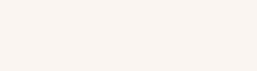 Walaa AlMutawa
CREDITS: This presentation template was created by  Slidesgo, including icons by Flaticon, and infographics &  images by Freepik
Ajwan Aljohani